Die Wahlen zum Europäischen Parlament 2014
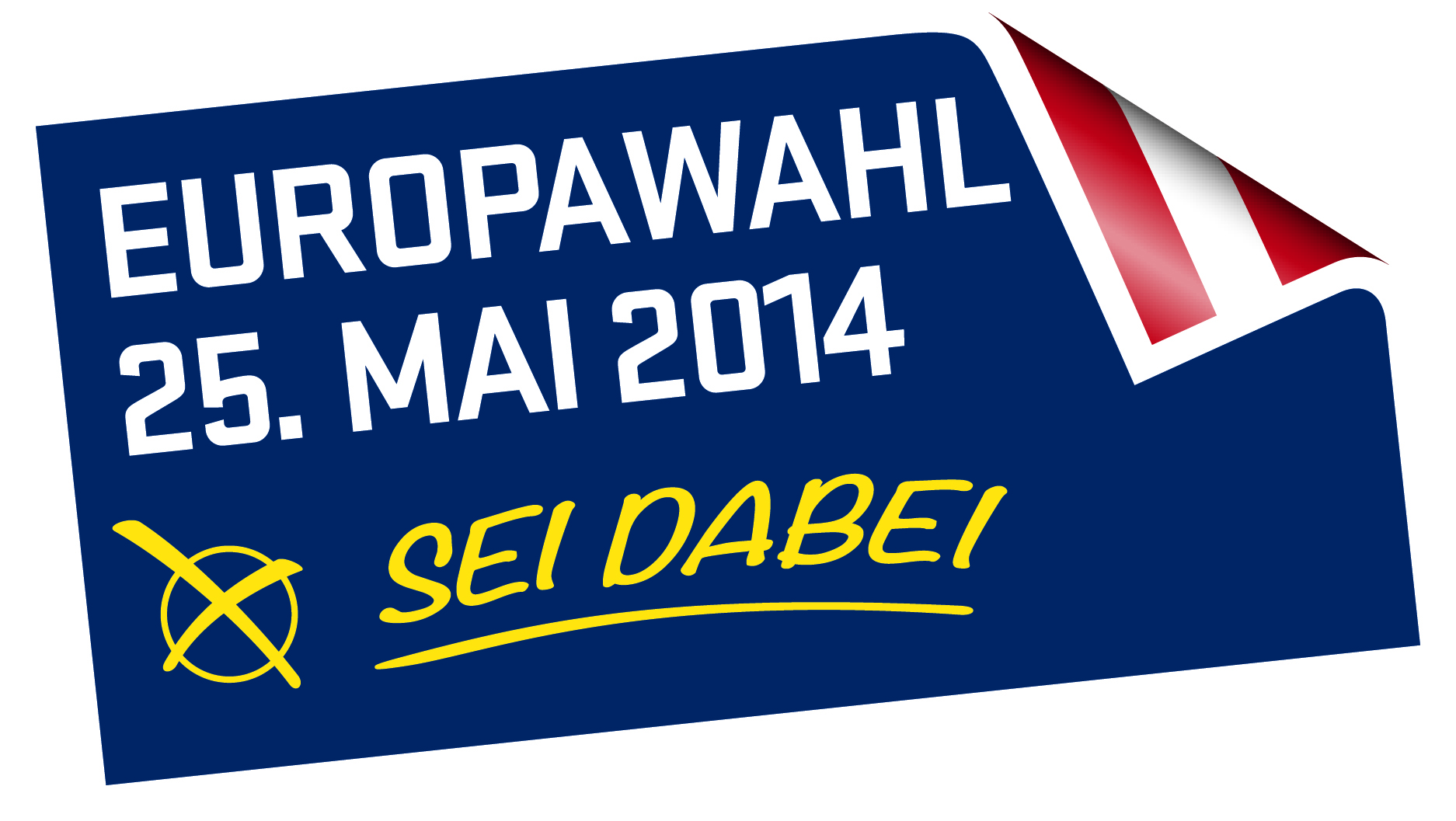 Inhalt
Bedeutung der Wahl 2014
Bedeutung der Wahl 2014
erste Wahl zum Europäischen Parlament (EP) seit Inkrafttreten des Vertrags von Lissabon – Stärkung der Rolle des EP: 
Ausweitung Mitentscheidungsverfahren
Ausweitung Haushaltskompetenz
Zustimmung zu internationalen Abkommen, einschließlich Handelsabkommen, durch EP nötig
Demokratische Kontrollrechte des EP über EU-Organe, insbesondere die Europäische Kommission

Erstmals Nominierung von SpitzenkandidatInnen der Europäischen Politischen Parteien
Europäisierung der Debatte (EU-weite Wahlkampagne)

neue Legislaturperiode -> Neubesetzung der Spitzenfunktionen (Kommission, Europäischer Rat, EP, etc.)
Bestellung der Europäischen Kommission
Vorschlag eines Kandidaten „unter Berücksichtigung des Ergebnisses der Wahlen zum Europäischen Parlament“ 
(qualifizierte Mehrheit)
Zustimmung zum Kandidaten per Wahl 
(Mehrheit); kommt diese nicht zustande, schlägt der Europäische Rat dem EP binnen 1 Monats einen neuen Kandidaten vor
schlägt im Einvernehmen mit Kommissionspräsidenten Kollegium vor 
(auf Grundlage von Vorschlägen der Mitgliedsstaaten)
Zustimmungsvotum für gesamte Kommission 
(Präsident, HV und Kollegium)
Ernennung der Kommission 
auf Grundlage der EP-Zustimmung (qualifizierte Mehrheit)
Aufbau und Funktionsweise des Europäischen Parlaments
Stellung des EP im Institutionengefüge
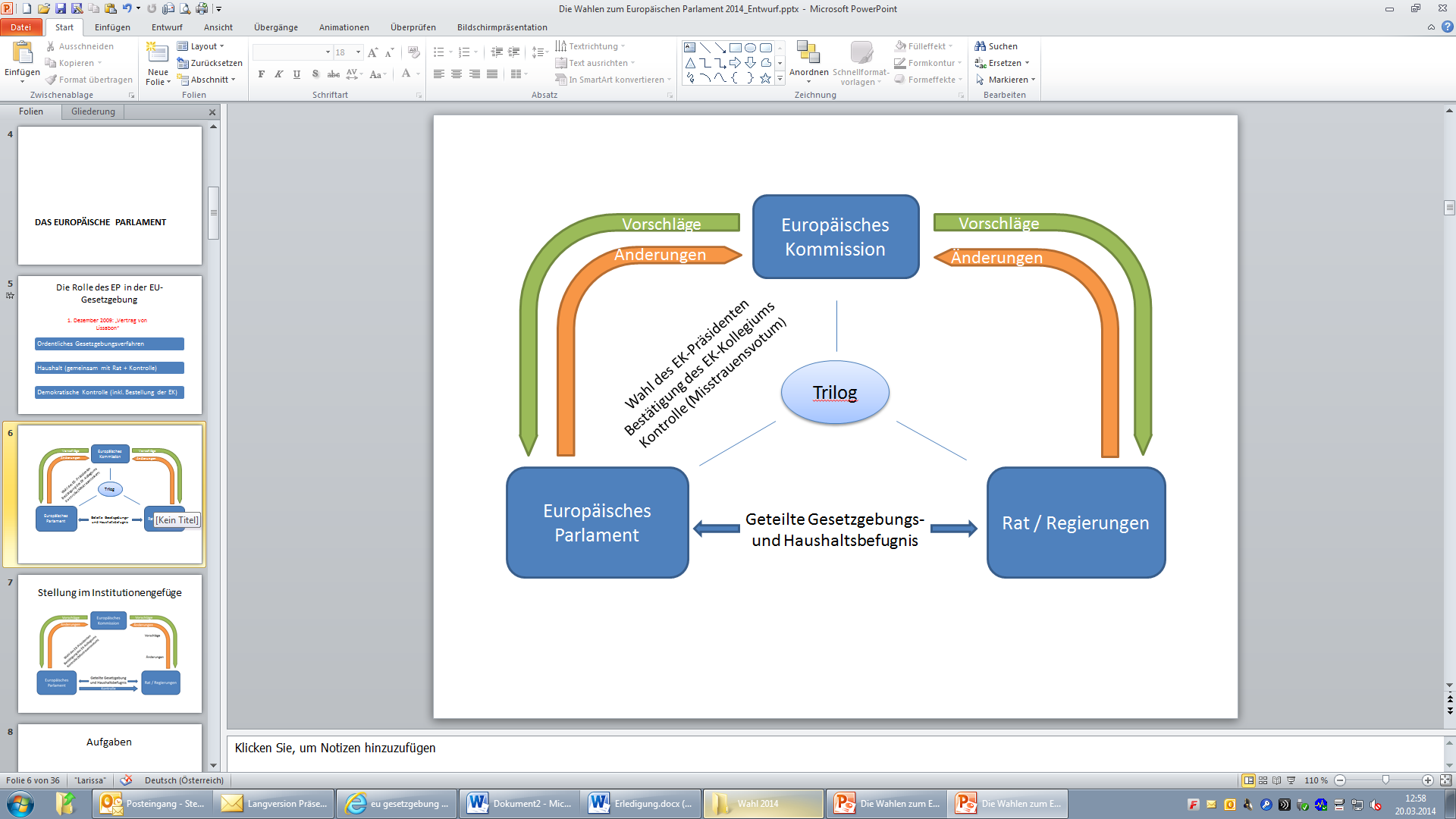 Die Befugnisse des EP
Derzeitige Zusammensetzung des EP
Gesamt: 766 Abgeordnete,
7 Fraktionen
ALDE - 85 Sitze, 11%
1 Ö Abgeordnete
EVP - 275 Sitze, 36%
6 Ö Abgeordnete
S&D - 195 Sitze, 25,5% 
5 Ö Abgeordnete
ECR - 56 Sitze, 7,3%
Grüne/EFA - 58 Sitze, 7,6%
2 Ö Abgeordnete
EFD - 33 Sitze, 4,3%
GUE/NGL - 35 Sitze, 4,6%
Fraktionslose- 29 Sitze, 3,8%
5 Ö Abgeordnete
max. Sitzzahl: 99 (Deutschland)
min. Sitzzahl: 6 (Estland, Zypern, Luxemburg, Malta)
Österreich: 19 Abgeordnete
EVP – Europäische Volkspartei  (christdemokratisch, konservativ)
S&D – Progressive Allianz der Sozialisten und Demokraten  (sozialdemokratisch)
ALDE – Allianz der Liberalen und Demokraten für Europa  (liberal, Zentrum)
Grüne/EFA – Die Grünen/Europäische Freie Allianz (grün, regionalistisch)
Europäische Konservative und Reformisten  (konservativ, europaskeptisch)
GUE/NGL – Vereinte Europäische Linke/Nordische Grüne Linke  (links, sozialistisch)
EFD – Europa der Freiheit und der Demokratie – nationalkonservativ, rechtspopulistisch
Künftige Zusammensetzung des EP
Gesamt: 750 Abgeordnete + 1 Präsident
Zahl der Fraktionen?
Fraktionsbildung im EP: min. 25 Abgeordnete aus min. einem Viertel der Mitgliedsstaaten
?
?
?
max. Sitzzahl: 96 (Deutschland)
min. Sitzzahl: 6 (Estland, Zypern, Luxemburg, Malta)
Österreich: 18 Abgeordnete
Prognosen zum möglichen Wahlergebnis werden u.a. von Pollwatch2014 publiziert
Stimmengewichtung im EP
Degressive Proportionalität: begünstigt kleine und mittelgroße Mitgliedsstaaten
Arbeit eines Abgeordneten zum EP
Fraktion (insg. 7)
fraktionsinterne Führungsgremien 
fraktionsinterne Arbeitsgruppen
Ausschüsse (insg. 20)
Berichterstatter (+ Schattenberichterstatter je Fraktion)
Delegationen (insg. 41)
Beziehungen zu den Parlamenten der Länder außerhalb der EU
Plenum 
Plenardebatte, Abstimmungen
Politische Organe
Konferenz der Präsidenten, Präsidium, Kollegium der Quästoren, Konferenz der Ausschussvorsitzenden, Konferenz der Delegationsvorsitzenden
Heimat-Mitgliedsstaat (Wahlkreiswochen)
Österreichische Abgeordnete im Europäischen Parlament
Österreichische Abgeordnete im EP
19 Abgeordnete
(Legislaturperiode 2014-2019: 18)

EVP: 6 (ÖVP)
Heinz Becker, Othmar Karas, Elisabeth Köstinger, Hubert Pirker, Paul Rübig, Richard Seeber

S&D: 5 (SPÖ)
Jörg Leichtfried, Karin Kadenbach, Evelyn Regner, Hannes Swoboda, Josef Weidenholzer

ALDE: 1 (parteilos)
Angela Werthmann

Grüne: 2 (Die Grünen)
Eva LichtenbergER, Ulrike Lunacek 

Fraktionslos: 5 (FPÖ, BZÖ, Liste Martin, parteilos)
Martin Ehrenhauser, Hans-Peter Martin, Andreas Mölzer, Franz Obermayr, Ewald Stadler
Wie sind die österreichischen Abgeordneten im EP eingebunden?
Mitarbeit bei der EU-Gesetzgebung
leitende Funktionen
Mitarbeit in EP-Ausschüssen
Mitglieder von EP-Delegationen 
Berichterstattung für das EP
Ranking der Mitgliedsstaaten nach Abstimmungsteilnahme ihrer Abgeordneten
Legislaturperiode 2009 - 2014
Rang 1: Österreich, 91,25%			              Malta: 75,23%
[Speaker Notes: Quelle: www.votewatch.eu]
Österreichische Abgeordnete in leitenden Funktionen
Othmar KARAS: Vizepräsident des EP und stellvertretender Vorsitzender der EVP-Fraktion
Ulrike LUNACEK: Stv. Vorsitzende der Grünen Fraktion
Hannes SWOBODA: Vorsitzender der S&D Fraktion
Ausschüsse & Delegationen
AUSSCHÜSSE
Ö Abgeordnete in 20 von 22 EP-Ausschüssen (20 + 2 Unterausschüsse) vertreten
in 17 Ausschüssen als reguläre Mitglieder
in 3 Ausschüssen als stellvertretende Mitglieder
in 2 Ausschüssen ist Ö nicht vertreten (Entwicklung, Fischerei)

DELEGATIONEN
Beinahe alle Ö Abgeordneten Mitglieder in Delegationen
18 Ö Abgeordneten reguläre Delegationsmitglieder 
(Bsp.: Delegation für die Beziehungen zu VR China, Delegation in der Parlamentarischen Versammlung Europa Mittelmeer, Delegation in den Ausschüssen für parlamentarische Kooperation EU-Ukraine)
16 Ö Abgeordneten zusätzlich stellvertretende Mitglieder
Berichterstattung
Ö Abgeordnete als Berichterstatter (Vergleich aller Abgeordneter, 2009-2014)
Rang 29: Eva Lichtenberger (9 Berichterstattungen)
Rang 48: Leichtfried (6)
Rang 87: Karas (4)
Rang 87: Regner (4)
Rang 128: Martin (3), Swoboda (3)
Rang 195: Ehrenhauser (2), Köstinger (2), Rübig (2), Seeber (2), Werthmann (2)
Rang 345: Kadenbach (1), Becker (1)

Beispiele: 
Karas: Berichterstatter der parlamentarischen Untersuchung der Arbeit der Troika in Griechenland, Zypern, Portugal und Irland
Leichtfried: Berichterstatter der Richtlinie zu Maßen und Gewichten für Nutzfahrzeuge wegen des Streits um grenzüberschreitende Fahrten von Lang-LKW („Gigaliner“)
Lichtenberger: Berichterstatterin der Stellungnahme zu der Rechtsgrundlage des Vorschlags für eine Richtlinie des Europäischen Parlaments und des Rates zur Verhütung und Bekämpfung des Menschenhandels
Lunacek: Berichterstatterin des EP für den Kosovo
[Speaker Notes: Quelle: www.votewatch.eu]
Ablauf und Details zur EP-Wahl 2014 in Österreich
Wahlgrundsätze
EU-weite Regelungen (Direktwahlakt 1979)
Wahltermin in gemeinsamem Zeitraum (22.-25. Mai 2014)
Österreich: Sonntag, 25. Mai 2014
allgemein, unmittelbar, frei und geheim
aktives und passives Wahlrecht
Anwendung des Verhältniswahlsystems (wie bei Nationalratswahlen)
Vorzugsstimmen zulässig
Sperrklausel von höchstens 5 % möglich
Österreich: 4 % (wie bei Nationalratswahlen)

Regelungen durch Mitgliedsstaaten
nationale Europawahlordnungen (Wahlberechtigung, Wahlalter, Fristen, etc.)
Wer darf in Österreich wählen?
ÖsterreicherInnen mit Hauptwohnsitz in Ö
automatische Eintragung in Europa-Wählerevidenz

AuslandsösterreicherInnen
Antrag auf Eintragung/ Verbleib in Europa-Wählerevidenz in österr. Gemeinde
alle 10 Jahre zu erneuern
Frist: 11. März 2014 (de facto 10. April 2014)
 
nicht-österreichische EU-BürgerInnen
Antrag auf Eintragung in Europa-Wählerevidenz in österr. Wohnsitzgemeinde
für Dauer des Aufenthalts
Frist: 11. März 2014
Wahl der österr. Abgeordneten! 

Wahlalter für ALLE: 16 Jahre
Wer wird gewählt?
750 Abgeordnete und 1 Präsident = 751
18 aus Österreich

passives Wahlrecht: Vollendung des 18. Lebensjahres am Wahltag
fristgerechter Wahlvorschlag + nötige Unterstützung
Aufstellung: über nationale Parteien oder Listen (jeweils Möglichkeit der Organisation in europäischen politischen Parteien)
Umfragewerte
Bekanntheitsgrad des EP in allen MS unverändert sehr hoch (84%-98%, Ö 95%)
Vertrauen ins EP in Österreich im Zehn-Jahres-Vergleich etwas gesunken: Herbst 2003 50%; Höchststand 2004 mit 56%, 2013: 47% 
Nur knapp ein Drittel der EuropäerInnen sind der Meinung, dass ihre Stimme in der EU zählt (Österreich 34%)

6 Monate vor EP-Wahl: In Österreich können sich 78% Teilnahme vorstellen 
2 von 3 jungen EuropäerInnen sowie ÖsterreicherInnen wollen bei der EP-Wahl 2014 wählen
Nur etwa ein Viertel in Österreich fühlt sich „sehr“ (3%) bzw. „eher gut“ (23%) über Arbeit und Aufgaben des EP informiert
Höhere Bereitschaft zur Teilnahme durch mehr Information über die Wahlen (84%, Ö: 82%), den Einfluss der EU auf das tägliche Leben (84%, Ö: 80%) sowie über KandidatInnen und Parteiprogramme (84%, Ö: 80%)
[Speaker Notes: Quellen: Eurobarometer, EP Parlameter, ÖGfE]
Warum wählen?
Wahlbeteiligung(in Prozent)
Neuheit 2014: 
SpitzenkandidatInnen der Europäischen politischen Parteien 
=> Europäisierung der Debatte
Was passiert nach der Wahl?
Zeitplan des EP nach den Wahlen
Neue Legislaturperiode 2014-2019
ab 01. Juli 2014: 
neuer Präsident des Europäischen Parlaments

ab 01. November 2014: 
neuer Kommissionspräsident (Wahl 14.-17. Juli)
neues Kommissarskollegium (inkl. Hoher Vertreter für die GASP) 

ab 01. Dezember 2014: 
neuer Präsident des Europäischen Rates
neuer Präsident des Eurozonen Gipfels
Wo finde ich weitere Informationen?
EP-Informationsseite http://www.europarl.europa.eu/aboutparliament/de/0046fccc11/Wahlen.html 

BMI – Wahlinformation http://www.bmi.gv.at/cms/BMI_wahlen/europawahl/ 

Zukunft Europa http://www.zukunfteuropa.at/
Kampagnenvideo
hier klicken
Vielen Dank für Ihre Aufmerksamkeit!
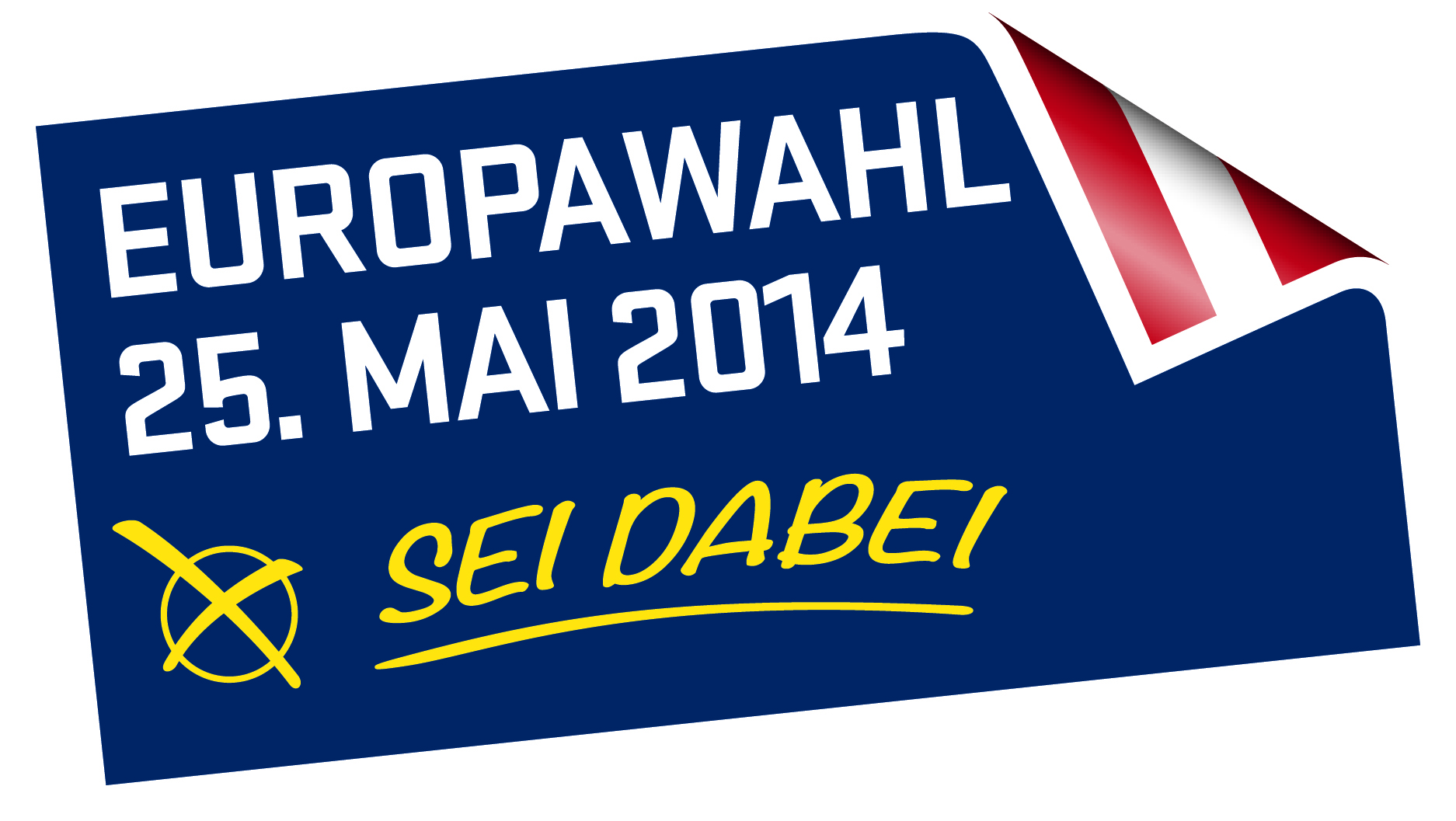